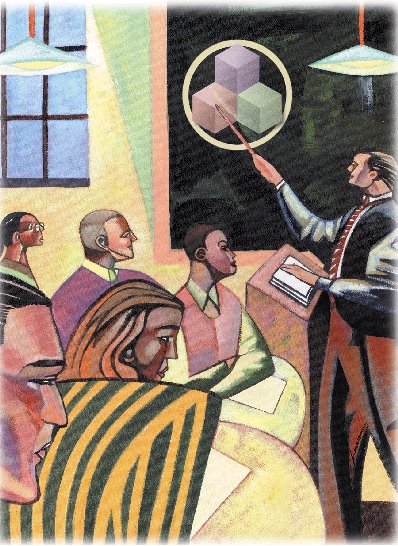 Að hugsa eins og hagfræðingur
2. kafli
Hér skoðum við þrennt
Hagfræði sem fræðigrein
Samband hagfræði og stjórnmála
Eru hagfræðingar alltaf sammála um alla skapaða hluti? Nei!
En fyrst þetta: Aðferðir hagfræðinnar
Hagfræði snýst um …
Að bera saman ólíka valkosti og velja skynsamlega milli þeirra
Að meta kostnaðinn af ákvörðunum einstaklinga og samfélagsins í heild, þ.e. kostnaðinn af ólíkum valkostum
Að skoða og skilja og rekja samhengið í hagkerfinu, og heimsbúskapnum
Rekja orsakir og afleiðingar
Hagfræði snýst um fólk
1
Hagfræði sem fræðigrein
Styðjumst við vísindalega aðferð, þ.e. aðferðafræði vísindanna:
Notum einföld líkön til að búa okkur til hugmyndir um mun flóknara samhengi hlutanna
Smíðum kenningar og söfnum gögnum og greinum þau til að kanna sannleiksgildi kenninganna
Gögn, kenningar og meiri gögn!
Hlutverk forsendna
Gefum okkur tilteknar forsendur til að ná utan um viðfangsefnið hverju sinni
Einföldun er nauðsynleg því að raunveruleikinn er of flókinn
Landakort mega t.d. ekki vera of flókin
Notum ólíkar forsendur til að glíma við ólík verkefni
Galdurinn í góðum vísindum er að vera fundvís á gagnlegar forsendur
Forsendurnar ráðast af viðfangsefninu
Dæmi úr eðlisfræði
Þegar við notum þyngdarlögmálið til að reikna út hraðann á epli Newtons niður úr eikinni, þá gerum við ráð fyrir tómarúmi, engri loftmótstöðu
Þannig fæst svar sem er ca. rétt skv. mælingum þótt forsendan um tómarúm stangist á við raunveruleikann
Hagfræðingar gera oft með líku lagi ráð fyrir fullkominni samkeppni
Þannig fást svör sem eru ca. rétt
En forsendan um fullkomna samkeppni á ekki við ef verkefnið er verðmyndun á fákeppnismarkaði!
Eðlisfræði og hagfræði
Eðlis- og efnafræðingar geta gert tilraunir á tilraunastofum
Sleppt eplum úr trjám og mælt fallhraðann
Lagt tennur í kók og kortlagt skemmdirnar
Hagfræðingar hafa lakari skilyrði til tilrauna
„Tilraunastofur“ okkar eru heil hagkerfi, eða allur heimurinn, og henta því ekki vel til tilrauna
Samt gera menn stundum tilraunir í hagfræði
Prentaðu peninga, og verðbólgan fer á skrið
Stundaðu sovézkan áætlunarbúskap, og lífskjörin hrynja
Dýrt spaug!
Hagfræðistörf felast í …
Að búa til einföld líkön af samhengi hagstærða, ýmist með orðum, myndum eða reikningi 
Tvær leiðir
Lýsing (e. description)
Safna staðreyndum og túlka þær
Hagskýrslugerð, t.d. í bönkum, fyrirtækjum og ráðuneytum 
Greining (e. analysis)
Smíða og prófa kenningar
Hagrannsóknir, t.d. í háskólum
Haglíkön
Við notum líkön til að einfalda fyrir okkur raunveruleikann og reyna að skerpa skilning okkar á heiminum og skilja betur samhengi hlutanna í efnahagslífinu
Tökum dæmi
Framleiðslujaðar hagkerfisins
Framleiðslujaðarinn
Forsendur
Tveir atvinnuvegir í hagkerfinu
Landbúnaður
Sjávarútvegur
Tvær vörur eru framleiddar
Sviðakjammar
Þorskhausar
Framleiðsluþættir (vinnuafl og fjármagn) eru auðfluttir milli atvinnuvega
Framleiðslujaðarinn
Framleiðslujaðar hagkerfisins er kúrfa sem sýnir þann fjölda sviðakjamma og þorskhausa sem hægt er að framleiða að gefnum framleiðslugæðum, þ.e. að gefnu vinnuafli, fjármagni og tækni sem fyrirtækin búa að
D
C
2200
A
2000
B
1000
700
0
300
600
Framleiðslujaðarinn
Hausar
Hámarksframleiðsla á þorskhausum
3000
Millivegur
Vannýting
Hámarksframleiðsla á sviðakjömmum
1000
Kjammar
Framleiðslujaðarinn
Hagkvæm notkun framleiðsluþátta
Hausar
A og C lýsa fullri atvinnu
D liggur utan við framleiðslujaðarinn
3000
C
2200
Framleiðslujaðar,
framleiðslukostaferill
A
2000
B lýsir vannýttri
framleiðslugetu, 
þ.e. atvinnuleysi, sóun
1000
700
0
300
600
1000
Kjammar
Hugtök sem hægt er að lýsa með framleiðslujaðrinum
Hagkvæmni
Úr B í A eða C
Valkostir
Hvort er betra, A eða C?
Fórnarkostnaður
Hvað kostar að fara úr A í C?
Hagvöxtur
Er hægt að komast í D?
Hvernig?
4000
E
2100
750
Framleiðslujaðarinn
Hausar
Framleiðslujaðarinn hliðrast upp á við með tækniframförum í sjávarútvegi svo nú er hægt að framleiða meira af bæði hausum og kjömmum
3000
2000
A
Ný tækni ísjávarútvegi
700
0
1000
Kjammar
Köfum dýpra: skoðum frekari eiginleika Framleiðslujaðarsins
Búvörur
1
h
D
Fórnarkostnaðarhlutfall:h = verðhlutfall = -pi/pb
H
E
C
G
Iðnaðarvörur og þjónusta
O
Köfum dýpra: hvað ef iðnvörur hækka í verði?
Fórnarkostnaðarhlutfall:h = verðhlutfall = -pi/pb
Búvörur
D
E
K
1
F
Ef h hækkar þá hækkar pi/pb: iðnframleiðsla eykst, búvöruframleiðsla minnkar
h
D
G
Iðnaðarvörur og þjónusta
O
Köfum dýpra: hvað ef iðnvörur hækka í verði?
Fórnarkostnaðarhlutfall:h = verðhlutfall = -pi/pb
Búvörur
D
E
K
1
F
Ef pi hækkar þá eykst iðnaðarframleiðsla
Ef pb hækkar þá eykst búvöruframleiðsla
h
D
G
Iðnaðarvörur og þjónusta
O
Köfum dýpra: hvað ef iðnvörur hækka í verði?
Fórnarkostnaðarhlutfall:h = verðhlutfall = -pi/pb
Búvörur
D
E
K
1
F
Upphallandi framboðskúrfur!
h
D
G
Iðnaðarvörur og þjónusta
O
Köfum dýpra: upphallandi framboðskúrfur
pi
pb
Iðnvöruframboð
Búvöruframboð
Iðnaðarvörur
Búvörur
Tvö hlutverk hagfræðinga
2
Þegar þeir reyna að skilja og skýra heiminn rækja þeir hlutverk fræðimanna
Þegar þeir reyna að bæta heiminn eru þeir í hlutverki ráðgjafa eða hagstjórnarmanna
Þessi hlutverk þurfa ekki að rekast á en þau gera það stundum
Mankiw og Taylor eru saklausir
Komlos veitir mótvægi til öryggis
Stefnuhagfræði og staðreyndahagfræði
Yrðingar um staðreyndir fjalla um heiminn eins og hann er
386 km frá Reykjavík til Akureyrar: Hægt að sannreyna af eða á
Yrðingar um stefnur fjalla um heiminn eins og hann ætti að vera
Akureyri er fallegri en Reykjavík: Smekksatriði, ógerningur að sannreyna
Yrðingar um staðreyndir eða stefnur?
?
„Hækkun lágmarkslauna dregur úr atvinnu meðal ófaglærðs verkafólks“
?
Yrðingar um staðreyndir eða stefnur?
?
„Aukinn halli á fjárlögum ríkisins veldur vaxtahækkun“
?
?
Yrðingar um staðreyndir eða stefnur?
?
?
„Tekjuauki launþega vegna hækkunar lágmarkslauna er meira virði en smávægileg aukning atvinnuleysis“
?
?
Yrðingar um staðreyndir eða stefnur?
„Tekjuauki launþega vegna hækkunar lágmarkslauna er meira virði en smávægileg aukning atvinnuleysis“
Yrðingar um staðreyndir eða stefnur?
?
?
„Ríkið ætti að skattleggja tóbaksframleiðendur og láta þá bera kostnaðinn af læknishjálp handa fátækum reykingamönnum“
?
Yrðingar um staðreyndir eða stefnur?
„Ríkið ætti að skattleggja tóbaksframleiðendur og láta þá bera kostnaðinn af læknishjálp handa fátækum reykingamönnum“
Yrðingar um staðreyndir eða stefnur?
?
?
„Lögboðin notkun bílbelta fjölgar bílslysum“
?
Yrðingar um staðreyndir eða stefnur?
?
?
„Dauðarefsingar fækka morðum“
?
3
Hvers vegna greinir hagfræðinga stundum á?
Okkur getur greint á um kenningar um það hvernig heimurinn er í raun og veru
Sumir efast um að hagkvæmni og jöfnuður þurfi að rekast á
Aðrir þykjast sjá merki um árekstur
Við getum lagt ólíkt gildismat á hlutina og því haft ólíkar skoðanir t.d. um hagstjórn
Sumir taka hagkvæmni fram yfir jöfnuð
Aðrir taka jöfnuð fram yfir hagkvæmni
 Sumir ganga erinda sérhagsmuna 
Dæmi um kenningar sem nær allir hagfræðingar eru sammála um
Leiguþak – þ.e. lögboðin hámarksleiga – dregur úr magni og gæðum leiguhúsnæðis (93%)
Verður skoðað í rekstrarhagfræði
Verndartollar á innflutning skerða velferð almennings (93%)
Skoðum tolla á eftir og aftur í næstu viku
Fleiri dæmi – skoðum síðar
Meiri hlutinn þarf þó ekki alltaf að hafa á réttu að standa!
Fljótandi gengi er gagnleg skipan alþjóðlegra gjaldeyrismála (90%) 
Evran, pundið, dollarinn og jenið fljóta: Markaðslausn
Hækkun ríkisútgjalda og lækkun skatta örva efnahagslífið á tímum atvinnuleysis (90%)
Gott að vita: Kom í veg fyrir nýja heimskreppu 2008!
Mikill ríkishalli skaðar efnahagslífið (83%)
Of há lágmarkslaun ýta undir atvinnuleysi meðal ungs fólks og ófaglærðs verkafólks (83%)
Mengunargjöld eru hagkvæmara vopn gegn mengun en mengunarkvótar (78%): Markaðslausn
eitt dæmi enn – hlýnun loftslags
Deilur um staðreyndir í fræðum og vísindum eru ekki bundnar við hagfræði og önnur félagsvísindi 
Deilurnar snúast oft um hagsmuni, beinharða peninga
Þegar landlæknir Bandaríkjanna birti skýrslu um samband tóbaksreykinga og krabbameins 1964 héldu sumir vísindamenn áfram að þræta í 10 ár
Tóbaksfyrirtækin þrættu lengur, þræta jafnvel enn
Skoðanakannanir meðal vísindamanna sem rannsaka loftslag sýna að 97% þeirra telja 95% líkur á að hlýnun loftslags sé af mannavöldum
Samt halda sumir áfram að þræta, þ. á m. Trump forseti
Að lokum
Hagfræði beitir aðferðafræði vísindanna 
Staðreyndahagfræði, stefnuhagfræði
 Þetta námskeið: Staðreyndahagfræði!
Hagfræðingar geta þó verið ósammála eins og annað fólk
 Ólíkt mat á kenningum og reynslurökum
Þess vegna eru t.d. fjölskipaðar peningastefnunefndir í seðlabönkum
 Ólíkt gildismat, ágreiningur um stjórnmál
Endir